Toimintasuunnitelma 2020-2021Varhaiskasvatusyksikkö Jäkälä-Tapanila
Hyväksytty: pvm. ja nimi
[Speaker Notes: Toimintasuunnitelman rakenne ja sisältö muuttuu ryhmän pedagogisen suunnitelman käyttöönoton myötä. Toimintasuunnitelmaa on täydennetty arviointitaulukoilla, jotka vahvistavat tavoitteiden toteutumisen systemaattista kehittävää arviointia. Ryhmien pedagoginen suunnitelma täydentää yksiköiden toimintasuunnitelmaa. 
Vahvistetaan esiopetuksen näkyä vielä esittelyssä. Sovitaan pph ja lp –valmistelu.
Muutos aiempiin toimintasuunnitelmarunkoihin on myös se, että yksikön esiopetuksen toimintasuunnitelma sisältyy tähän. Lisäksi esiopetuksessa laaditaan perusopetuksen alkuopetuksen kanssa Yhdessä oppimisen suunnitelma. 

Esihenkilöiden tilaisuudessa 29.1.2020 koottiin näkemyksiänne siitä miten toimintasuunnitelmaa tulisi kehittää kaudelle 2020-2021.

Toimintasuunnitelman sisältöä on jatkotyöstänyt pieni ryhmä päiväkodin johtajia, varhaiskasvatuksen aluepäälliköitä ja pedagogisia asiantuntijoita varhaiskasvatuksen arvioinnin valmisteluryhmästä ja ryhmäportfolion käyttöönottoa valmistelevasta ryhmästä.]
Helsingin varhaiskasvatusta ja esiopetusta määrittävät ja ohjaavat asiakirjat
Toimintasuunnitelma 2020-2021
2
[Speaker Notes: Tällä sivulla kuvataan huoltajille toimintaamme määrittävät ja ohjaavat lait ja suunnitelmatasot. 
Sivu on kaikille yhteinen, ei muokattava.]
Toimintasuunnitelma
Varhaiskasvatusyksiköt laativat vuosittain Helsingin varhaiskasvatussuunnitelmaan ja Helsingin esiopetuksen opetussuunnitelmaan perustuvan toimintasuunnitelman. Toimintasuunnitelmassa kuvataan toiminnan järjestämisen pedagogiset periaatteet. 

Helsingin varhaiskasvatussuunnitelmasta, esiopetussuunnitelmasta ja strategiasta nousevat tavoitteet ohjaavat toimintaa ja suunnitelmaan kirjataan toimenpiteet tavoitteiden saavuttamiseksi. 

Arviointi on systemaattista ja jatkuvaa ja se perustuu niille tavoit­teille, joita Helsingin varhaiskasvatussuunnitelmassa toiminnalle asetetaan.
3
Toimintasuunnitelma 2020-2021
[Speaker Notes: Sivulla kerrotaan toimintasuunnitelman merkityksestä, tavoitteiden toteuttamisesta ja arvioinnista. Toiminnan arvioinnin tueksi ja suunnitelman laadintaa ohjaavista kysymyksistä –muodostettu muistilaatikko voidaan halutessa poistaa valmiista esityksestä. 
Muilta osin sivu on kaikille yhteinen, ei muokattava.]
Ryhmän pedagoginen suunnitelma – ryhmän toiminnan suunnittelu
Lasten varhaiskasvatussuunnitelmiin (Lapsen vasu) kirjatut lasten vahvuuksista ja tarpeista nousevat pedagogiset tavoitteet ja toimenpiteet muodostavat pohjan ryhmän pedagogiselle suunnitelmalle ja toiminnan suunnittelulle.

Toimintaa suunnitellaan ja toteutetaan laaja-alaisen osaamisen tavoitteet ja oppimisen alueet huomioiden.

Esiopetuksessa ryhmän suunnitelman pohjan muodostavat Lapsen esiopetuksen oppimissuunnitelmat ja esiopetuksen opetussuunnitelman tavoitteet.
Toimintasuunnitelma 2020-2021
4
[Speaker Notes: Sivulla kuvataan ryhmän pedagogisen suunnitelman muodostuminen ryhmän lapsen vasujen ja Leopsien pohjalta. 
Ryhmän pedagogisessa suunnitelmassa konkretisoituu Vasun ja Esiopsin tavoitteet, varhaiskasvatusyksikön yhteiset tavoitteet ja toimintakulttuuri sekä Lapsen vasuista ja Leopsista nousevat tavoitteet. 
Sivu on kaikille yhteinen, ei muokattava.]
Työtämme ohjaavat arvot
Lapsuuden itseisarvo
Ihmisenä kasvaminen
Lapsen oikeudet
Yhdenvertaisuus, tasa-arvo ja moninaisuus
Perheiden monimuotoisuus
Terveellinen ja kestävä elämäntapa

Helsinkiläinen varhaiskasvatus perustuu 
Valtakunnallisissa varhaiskasvatus-suunnitelmanperusteissa määritellyille arvoille sekä Helsingin kaupungin strategiaan 2017-2021.
Toimintasuunnitelma 2020-2021
5
[Speaker Notes: Huoltajille ja henkilökunnalle halutaan vuosittain kerrata varhaiskasvatusta ja esiopetusta ohjaavat arvot. Omaa ja yhteisön toimintaa on tärkeää säännöllisesti peilata työtä ohjaaviin arvoihin.
Sivu on kaikille yhteinen ja sitä voidaan yksiköissä täydentää.]
Yksikön toimintakulttuuri
OPPIMISYMPÄRISTÖ
VUOROVAIKUTUS JA ILMAPIIRI
OSALLISUUS
YHDENVERTAISUUS JA TASA-ARVO
LEIKKIIN JA VUOROVAIKUTUKSEEN KANNUSTAVA YHTEISÖ
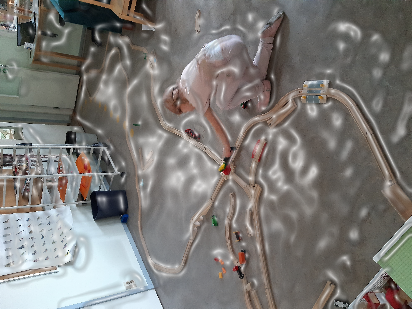 Toimintasuunnitelma 2020-2021
6
[Speaker Notes: Yksikön oma sivu, johon kirjataan lyhyesti se miten juuri meidän yksikössä halutaan toimia yhdessä lasten kanssa. Sivua voi muokata ja poistaa toimintakulttuurin sisältökehyksen.]
Oppimisympäristö
Päiväkoti Jäkälä sijaitsee luonnonläheisellä paikalla hyvien kulkuyhteyksien varrella. Jäkälä on
   viihtyisä kahden kerroksen päiväkoti, jossa on reilut toimintatilat. Jäkälässä on kolme lapsiryhmää: Ahmat (yläkerta                
   esiopetus ja 5v), Hillerit (alakerta) 3-5 -vuotiaat lapset ja Sopulit (alakerta) 2- 4 -vuotiaat lapset. 
   Päiväkodissa järjestetään myös pienten lasten kerhotoimintaa.

Päiväkoti Tapanila sijaitsee vanhan omakotitaloalueen keskellä, rauhaisalla ja luonnonläheisellä paikalla. Tapanilassa on kuusi lapsiryhmää: Hahtuvat (1-3 -vuotiaat),  Puhurit (2-4 -vuotiaat), Kastehelmet (3-5 -vuotiaat), Sateenkaaret (2-5-vuotiaat) ja Auringonsäteet (5-vuotiaat) ja Pilvenhattarat (esiopetus).

Molemmissa päiväkodeissa järjestetään pienryhmätoimintaa ja kaikki ryhmien toimintaa suunnitellaan lasten tarpeiden ja vahvuuksien mukaisesti. Jokaisella ryhmällä on käytössä ryhmän omaa, sekä yhteiskäyttöistä tilaa. Yhteiskäyttöistä tilaa on liikuntasalit, käytävät ja esimerkiksi ruokasali. Arjessa pyrimme porrastamaan ryhmien toimintaa, jotta talon sisätilat tulevat kokonaisuudessaan lasta aktiivisesti tukevaan käyttöön. Ryhmätilojen varustelu, ja sitä kautta kalustus, on suunniteltu vastamaan kulloisenkin lapsiryhmän kehitystasoa, sekä tarpeita. Ryhmätilaa muokataan lasten kiinnostusten mukaan tarpeen niin vaatiessa. Luomme yhdessä viihtyisän ja tarkoituksenmukaisen oppimisympäristön, joka vastaa lasten ikätasoa. Oppimisympäristö pitää olla yhtäältä lasta leikkiin ja tutkimiseen innostava, sekä toisaalta tarjota myös mahdollisuuden rauhoittumiseen. Kaiken lähtökohtana on turvallinen ja lapsen suotuisaa kehitystä tukeva oppimisympäristö.
Oppiminen ei ole aikaan, taikka paikkaan sidottu ilmiö. Lapsen oppimisympäristöllä on taipumus laajentua lapsen kasvaessa. Nuorempien lasten ryhmät toimivat päiväkodin tiloissa ja retkeilevät lähiympäristössä. Vanhempien lasten ryhmät liikkuvat paljon lähimetsissä ja Helsingin kaupungin kulttuuri- ja liikuntakohteissa (esim. Malmitalo, Tapanilan kirjasto, museot). Oppimisympäristönä on siis koko kaupunki.
Toimintasuunnitelma 2020-2021
7
Vuorovaikutus ja ilmapiiri
Varhaiskasvatusyksikkö Jäkälä-Tapanilassa meille on tärkeää, että:

Katse kohtaa lapsen. Muistamme kaikessa kohtaamisessa lapselle ominaisen herkkyyden, sekä katseen, sylin ja hymyn merkityksen.
Lasta kuullaan. Lasten ajatukset, ideat ja aloitteet, ovat meille tärkeitä. Lapsille annetaan mahdollisuus vaikuttaa asioihin ja päättää ikätasoisesti.
Olemme aidosti läsnä. Istahdamme lapsen vierelle. Annamme mahdollisuuden lapselle tulla nähdyksi. 
Kehumme ja annamme lapselle positiivista palautetta. Näemme jokaisessa lapsessa olevan hyvän. 
Jokaista lasta tervehditään aamulla hänen omalla nimellään. 
Mahdollinen kiire päivissä ei välity lapselle.
Reagoimme lapsen erilaisiin tunnetiloihin.


Lasta kannustetaan omatoimisuuteen ja yrittämään itse, sekä iloitaan yhdessä onnistumisista.
Ilmapiiri on kiireetön ja joustava jolloin mahdollistuu lapsilähtöinen ja omatoimisuutta tukeva kulttuuri.
Haluamme ylläpitää päiväkodin myönteistä ja turvallista ilmapiiriä, lujittaa lasten keskinäistä ryhmähenkeä sekä vahvistaa lasten yhdenvertaisuutta osallisuuden kokemuksessa. Pidämme tärkeänä, että lapset kokevat olevansa tärkeitä ryhmän jäseniä sekä saavansa tarvittaessa apua ja tukea. Keskustelemme yhdessä lasten kanssa kohteliaasta ja hyvästä käytöksestä. Ristiriitatilanteita käydään läpi sanoittamalla tunteet ja keskustelemalla tilanteesta ja oikeasta toimintatavasta...
Toimintasuunnitelma 2020-2021
8
Osallisuus
Kaikki lapset kohdataan samalla tavoin. 
Huolehdimme, että kukaan lapsi ei jää yksin 
Meille on tärkeää että lapsi kokee olevansa osa ryhmää 
Lasta kuullaan ja kuunnellaan. Jokainen lapsi kokee tulevansa kuulluksi.
Opimme toisiltamme ja iloitsemme yhdessä
Henkilökunta tuntee kaikki lapset ja kaikki kasvattavat kaikkia
Yhteistyötä yli ryhmärajojen; meillä seikkaillaan. 
Ohjaamme lapsia auttamaan  ja kannustamaan toisiaan. 


Haluamme tukea lasten osallisuutta ja vaikuttamisen taitoja suunnittelemalla ja arvioimalla yhdessä lasten kanssa varhaiskasvatusta ja esiopetusta sekä oppimis- ja leikkiympäristöä. Lasten ajatuksia ja ehdotuksia kuullaan, ja niitä huomioidaan toiminnan ja oppimisympäristön suunnittelussa ja muutoksissa. Pidämme yhteisiä kokouksia, joissa lapset saavat tilaisuuden tuoda esiin ehdotuksiaan, ja tarvittaessa äänestämme vaihtoehdoista. Haluamme varmistaa lasten osallisuuden .
Toimintasuunnitelma 2020-2021
9
Yhdenvertaisuus ja Tasa-arvo
Varhaiskasvatusyksiköissä käynnistetään tasa-arvo- ja yhdenvertaisuussuunnitelmien laadinta 2020-2021. ​

​Suunnitelmien laadinta käynnistyy vuoden 2020 loppuun mennessä tasa-arvo- ja yhdenvertaisuustilanteen kartoituksella ja siihen osallistuu koko yhteisö. ​
Kartoituksesta nostetaan alkuvuoden 2021 aikana esiin 2-4 toimenpidettä, joiden edistämiseksi laaditaan suunnitelma ja aikataulutus. Suunnitelma jaetaan huoltajille tiedoksi.

VARHAISKASVATUSYKSIKKÖMME TAVOITE:
-Luomme moninaisuutta tukevan ilmapiirin. Jokainen on arvokas ja hyväksytty itsenään. 
-Vahvistamme lasten keskinäistä empatiakykyä
-Kaikilla lapsilla on samat oikeudet ja mahdollisuudet osallistumiseen sekä leikkiin. 
-Lapset ovat aikuisen silmissä yhdenvertaisia, sekä tasa-arvoisia. Aikuinen suhtautuu lapsen sukupuoleen sensitiivisesti.
-Oppimisympäristö on turvallinen kaikille oppijoille: Meillä ei syrjitä ketään. Meillä ei suljeta ketään pois ryhmästä. Me emme salli loukkaavaa puhetta. Me emme salli pahan puhumista taikka nimittelyä. 

TOIMENPITEET:
Määrittelemme yhdessä työtämme ohjaavat keskeiset käsitteet
Lapsille opetetaan, mallinnetaan ja mahdollistetaan tekemään valintoja ilman sukupuolinormeja.
Draamatyöpajoja yhdenvertaisuuteen liittyen
Koulutuksia henkilöstölle
Lapsiryhmissä käytettävä materiaali ja lelut sekä toiminnassa laulut ja kirjallisuus ovat monipuolisia ja ne sisältävät samaistumisen kohtia ryhmän kaikille lapsille.
Toimintasuunnitelma 2020-2021
10
Leikkiin ja vuorovaikutukseen kannustava yhteisö. Leikin merkitys.
MEILLÄ LEIKITÄÄN:

YHTEISÖLLISESTI. Aikuinen tuo pedagogista sisältöä leikkiin. 
LASTEN ALOTTEISTA  JA IDEOISTA. 
    Leikeissä näkyy lasten sen hetkisen mielenkiinnon kohteet ja tietynlaiset In-jutut. 
RYHMÄÄN KUULUMISEN VAHVISTAMISEKSI 
    Leikissä lapsi harjoittelee kaikkia elämän perustaitoja, esimerkiksi sosiaalisia taitoja sekä kieltä. 
SÄÄNTÖLEIKKEJÄ AIKUISJOHTOISESTI.  Aikuisella merkittävä rooli leikin alkuun saattajana. 
    Herkkyys huomata, milloin aikuisen on aika siirtyä havainnoijan rooliin. 
LIIKUNNALLISESTI Esimerkiksi retkillä.
MYÖS YKSIN, lapsen näin halutessa.
LEIKKIYMPÄRISTÖJÄ LASTEN KANSSA LUODEN, esimerkiksi kahvila- ja kirjasto leikit.

HENKILÖSTÖLLÄ ON MERKITTÄVÄ ROOLI LEIKISSÄ:

Henkilöstö ymmärtää pedagogisen leikin arvon lapsen kehityksen kannalta. 
Leikkitilanteita kuvataan, havainnoidaan ja dokumentoidaan, jotta pystymme arvioimaan ja sitä kautta kehittämään toimintaa ja oppimisympäristöä, sekä tarkastelemaan lasten rooleja ja heidän välistä vuorovaikutusta leikissä. Kuvaamisen avulla havainnoimme myös aikuisen merkitystä ja roolia leikissä, sekä tulevan suunnittelun pohjaksi.
Toimintasuunnitelma 2020-2021
11
Kannustamme hyviin kaveritaitoihin
Olemme yhdessä sopineet kaverisuhteita vahvistavan ja vuorovaikutusta edistävän toimintamallin:   
                                       
  "Tuu mun mukaan"- laulu​ 

1. VARHAISKASVATUSYKSIKKÖ JÄKÄLÄ-TAPANILAN LEIKKIRAUHAN JULISTUS TOIMINTAKAUDEN ALUSSA. ​

2. OTAMME RYHMÄKOHTAISESTI ARKEEN OPETUSTUOKIOITA JA LEIKKIHETKIÄ KAVERITEEMAAN LIITTYEN. ​
Luodaan turvallinen ilmapiiri, opetetaan sosiaalisiat- ja emotionaalisia taitoja, tapa- ja moraalikasvatusta, lasten osallisuuden ja tasa-arvon edistämistä sekä leikin havainnointia, ohjaamista ja siihen osallistumista

3. TURVATAITOKASVATUS ​
edistää lapsen itsearvostusta, itseluottamusta, tunne- ja vuorovaikutustaitoja, hyviä ihmissuhteita ja kannustaa lasta puhumaan vaikeistakin asioista. Turvataidoissa lapset oppivat taitoja, joilla voi välttyä joutumasta hankaliin tilanteisiin tai sellaiseen joutuessaan osaavat puolustaa itseään ja rajojaan esim; ristiriitatilanteissa.​
12
[Speaker Notes: Kiusaamisen vastainen ohjelman KVO13 toinen toimenpide on, että jokaisessa varhaiskasvatusyksikössä sovitaan ja kirjataan toimintasuunnitelmaan yhteinen tapa, jolla systemaattisesti harjoitellaan tunnetaitoja ja kiusaamistilanteiden käsittelyä. 

Kuvataan yhteisesti sovittu menetelmä lasten tunnetaitojen ja kaveritaitojen opetteluun ja lasten osallisuuden vahvistamiseen ristiriitatilanteiden ja konfliktien ratkaisemisessa.  Se voi myös olla yksi toimintakauden mitattava tavoite. 

Sivulla oleva kaavio jätetään pois. Se on vain muistinvirkistykseksi ja antaa esimerkkejä systemaattisista toimintamalleista. 
KVO13 Vare –esitys kokonaisuudessaan löytyy Helmestä vasumateriaaleista. Sovittu toimintatapa kirjataan tälle sivulle tai osaksi toimintakulttuuri-sivua.]
4. KÄYTÄMME KAVERITAITOJEN VAHVISTAMISEN TUKENA ERILAISIA MATERIAALEJA RYHMÄKOHTAISESTI LASTEN IKÄTASOT HUOMIOIDEN​Tavat ja keinot ehkäistä konflikteja valitaan aina lapsiryhmän tarpeen mukaisesti. Ryhmässä laaditaan tavoitteet ja valitaan eri keinot lasten vuorovaikutussuhteista ja tilanteista riippuen5.POHDIMME LASTEN KANSSA MILLAISESSA RYHMÄSSÄ ON HYVÄ OLLA​Lapsilla itsellään on arvokasta tietoa ryhmänsä sosiaalisista suhteista sekä ilmiöistä. Lasten kokemusten kartoittaminen ja kyseleminen auttaa aikuisia tukemaan ryhmää sekä vahvistamaan osallisuuden kokemusta. Lapsilta kysytään kuinka he kokevat asioita. Tarkoituksena ymmärtää lasten maailmaa paremmin.6. VANHEMMAT OVAT TIETOISIA JA OSALLISTUVAT TOIMINTAMALLIN SUUNNITTELUUN JA KEHITTÄMISEEN. KÄSITELLÄÄN AIHETTA VASUKESKUSTELUISSA SEKÄ VANHEMPAINILLOISSA​Lisätään vanhempien tietoisuutta. Kaveritaidot ja mahdolliset konfliktit ovat päiväkodin ja perheen yhteinen asia. Hyvä kasvatuskumppanuus on pohjana sille, että päiväkoti ja vanhemmat voivat miettiä erilaisiin tilanteisiin ratkaisuja.7. HENKILÖKUNNALLA ON YHTEINEN KÄSITYS PÄIVÄKOTIRAUHAN TOTEUTUMISESTA JA JOKAISELLA AIKUISELLA PÄIVÄKODISSA ON VASTUU PUUTTUA RISTIRIITATILANTEISIIN​. 8. KOKO VARHAISKASVATUS PERUSTUU POSITIIVISEEN PEDAGOGIIKKAAN, JOKA KANNUSTAA LAPSIA HYVIIN KAVERITAITOIHIN KEHUJEN, KANNUSTAMISEN JA JOKAISEN LAPSEN VAHVUUKSIEN LÖYTÄMISEN MYÖTÄ​9.  SUHTAUDUMME VAKAVASTI SELVITETTÄVIIN TILANTEISIIN. KUULEMME JA HUOMIOIMME LAPSIA JA VANHEMPIA                     	TASAPUOLISESTI TILANTEIDEN SELVITTELYSSÄ​10.​ EMME ETSI SYYLLISIÄ. KOHDATAAN ILMIÖ LAAJEMMIN, JA VÄLTETÄÄN LAPSEN LEIMAAMINEN​​
Tomintasuunnitelma 2020-2021
13
Toimintakauden tavoitteet ​
Helsingin kaupungin strategiasta nousevat yhteiset tavoitteet: 
Lasten yksilölliset suunnitelmat ovat perusta lapsiryhmän pedagogiselle suunnitelmalle, joka on käytössä jokaisessa lapsiryhmässä 
Varhaiskasvatuksessa olevalla lapsella on varhaiskasvatuslain turvaama oikeus saada suunnitelmallista ja tavoitteellista kasvatusta, opetusta ja hoitoa.
Lapsen varhaiskasvatussuunnitelmassa asetetaan yhdessä toiminnalle tavoitteita, joilla edistetään lapsen suunnitelmallista kasvatusta, opetusta ja hoitoa. 

Rakennetaan kulttuuripolkua varhaiskasvatuksessa ja esiopetuksessa
Varhaiskasvatuslain mukaan varhaiskasvatuksen tavoitteena on toteuttaa lapsen leikkiin, liikkumiseen, taiteisiin ja kulttuuriperintöön perustuvaa monipuolista toimintaa ja mahdollistaa myönteiset oppimiskokemukset
Rakennamme helsinkiläisessä varhaiskasvatuksessa ja esiopetuksessa yhdessä kulttuuri-, kirjasto-, liikunta- ja ympäristöpalveluiden sekä muiden toimijoiden kanssa lasten elämää avartavaa, lapsuutta arvostavaa ja sukupolvien kohtaamiseen kannustavaa Helsinkiä. 











-
Toimintasuunnitelma 2020-2021
14
[Speaker Notes: Tälle sivulle on kirjattu valmiiksi kaikille yhteiset tavoitteet ja miksi ne ovat lapsen kannalta tärkeitä. 
Lisäksi sivulle kirjataan yksikön toimintakaudelle asettamat toiminnan kehittämisen tavoitteet ja miksi ne ovat tärkeät.

Tavoitteet ja niiden toteutumisen arviointia varten valitut kriteerit kuvataan toimintasuunnitelman lopussa olevissa arviointitaulukoissa. Tavoitteiden toteutus konkretisoituu ryhmien pedagogisessa toiminnassa. Arviointitaulukon kriteerien mukaista tavoitteen toteutumista, arvioidaan tiimeissä ja yksikön henkilöstön kanssa säännöllisesti.

Yksikön oma tavoite voi esimerkiksi olla jatkoa sensitiivinen vuorovaikutus –tavoitteelle.]
Yksikön toimintakaudelle asettamat tavoitteet:
…Asiakaskokemuskyselystä 2019 nostetut kehittämistavoitteet:


1. Informaation lisääminen sekä Päivittäisten kuulumisien vaihto huoltajien kanssa
Toimenpide: 
Sovittu lapsikohtainen suunnitelma vasu-/leops keskustelussa. 
Yhdessä sovittu kirjaamiskäytäntö, sekä asian tärkeydestä keskustelu ja säännöllinen arviointi. 
Viikko- sekä kuukausikirjeiden informaation, pedagogisen toiminnan sisällön laajentaminen.  
Sähköisen portfolion käyttöönotto ryhmäkohtaisesti.



2.Kulttuuripolun vahvistaminen, lähiseuturetkeilyn ja kaupunkiin tutustumisen monipuolistaminen. 
Toimenpide: 
Viikoittainen metsä-/lähialueretkeily ryhmittäin. 
Kartoitetaan lähialueen retki- ja kulttuurikohteet ja ryhmät tutustuvat näihin toimintavuoden aikana. Leikkipuistot, lähimetsät, kotipihavierailut, Falkullan tila, Tapanilan erä sekä kirjasto ovat tällä hetkellä aktiivisesti käytössä olevat lähialueen retkikohteet. 
Myöhemmin kartoitetaan julkisen lähiliikenteen varrella olevat hyvät kulttuurikohteet, leikkipuistot sekä liikuntapaikat ja käytämme niitä monipuolisemmin.
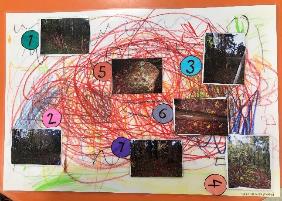 Toimintasuunnitelma 2020-2021
15
Yksikön toimintakaudelle asettamat tavoitteet:
…Kehittämistavoitteet jatkumona edelliseltä toimintakaudelta:


3. Leikin pedagogiikan syventäminen. 
    Toimenpide: 
Aikuinen kunnioittaa lapsen leikkiä. 
Aikuinen mahdollistaa leikkirauhan sekä pitkäkestoisen ja kiireettömän leikin.



4. Liikkuvan varhaiskasvatuksen lisääminen. 
    Toimenpide:
Liikuntasuunnitelman päivittäminen, sekä liikunnallisen toimintakulttuurin vahvistaminen. 
Lapsi opettelee liikunnalliset perustaidot ja tottumukset. 
Lisätään helppoja ja houkuttelevia liikkumisen muotoja arkeen sekä liikunnalisia yhteisleikkejä ulkoiluun 
Kerätään ja jaetaan ideoita, sekä haastetaan ryhmiä liikunnallisiin tempauksiin.
Toimintasuunnitelma 2020-2021
16
Varhaiskasvatuksessa aloittaminen
Meille on tärkeää että perhe kokee tulleensa hyvin vastaanotetuksi ja lapsen varhaiskasvatuksen aloittaminen sujuu mahdollisimman sujuvasti. Lapsen päiväkotiin tutustumiselle halutaan antaa riittävästi aikaa

Lapsen varhaiskasvatuksen aloitus, sekä siirtyminen toiseen ryhmään suunnitellaan kaikilta osin yhteistyössä huoltajien kanssa. Huoltajat ottavat yhteyttä ryhmään varhaiskasvatuspaikan saatuaan ja sopivat tutustumiskäynnin. Jokaisen aloittavan lapsen huoltajien kanssa tehdään suunnitelma lapsen tutustumisesta. Tärkeät tiedotteet ja täytettävät lomakkeet jaetaan tutustumiskäynnin yhteydessä.

Aloituskeskustelu käydään huoltajien, sekä ryhmän hoitohenkilön kanssa tutustumisjakson aikana. Siinä huoltajat kertovat lapsestaan tärkeitä asioita, sekä saavat tietoa lapsiryhmästä, päiväkodista ja sen toiminnasta.

Lapsen aloittaessa varhaiskasvatuksen henkilöstö ottaa erityisesti huomioon uuden lapsen, ja rakentaa yhteyttä lapseen sekä auttaa lasta kiinnittymään osaksi ryhmää.

Jokaiselle lapselle laaditaan varhaiskasvatussuunnitelma tai lapsen esiopetuksen suunnitelma (leops) noin kahden kuukauden kuluttua hoidon aloituksesta ja sitä arvioidaan keväällä.

Päiväkodin henkilöstö tekee päätökset ryhmänvaihdoksista ja ryhmien muodostamisista pedagogisin perustein
Toimintasuunnitelma 2020-2021
17
[Speaker Notes: Yksikön toimintasuunnitelman oma sivu, johon kirjataan yksikössä sovitut käytännöt lapsen aloittaessa varhaiskasvatuksessa ja esiopetuksessa, tai lapsen siirtyessä ryhmästä toiseen. 
Lisäksi kirjataan yksikön lapsiryhmien muodostamisen periaatteet ja yhteisesti sovitut Lapsen vasu ja Leops käytännöt.

Lapsiryhmät suunnitellaan pedagogisesti tarkoituksenmukaisiksi. Niiden muodostamisessa otetaan huomioon lasten ikä, sisarussuhteet tai tuen tarve sekä henkilöstön mitoitukseen ja ryhmien enimmäiskokoon liittyvät säännökset, lait ja asetukset. Päiväkodeissa toiminta on ryhmämuotoista. Osallisuuden toteutuminen vertaisryhmässä sekä lapselle luontevat tavat toimia ja oppia otetaan myös huomioon lapsiryhmiä muodostettaessa sekä toimintaa suunniteltaessa. Lasten vaihtaessa ryhmää yhteistyön merkitys korostuu päiväkodin henkilöstön kesken muodostettaessa lapsiryhmiä sekä suunniteltaessa sujuvia siirtymiä lapsiryhmästä toiseen. Otetaan huomioon myös mahdollisten esiopetusryhmien muodostuminen ja yhteistyö koulun kanssa.]
Viestintä ja yhteistyö
Huoltajien kanssa tehtävän yhteistyön tavoitteena on huoltajien ja henkilöstön yhteinen sitoutuminen lasten terveen ja turvallisen kasvun, kehityksen ja oppimisen edistämiseen. Lasten huoltajilla on mahdollisuus osallistua varhaiskasvatuksen toiminnan ja kasvatustyön tavoitteiden suunnitteluun ja kehittämiseen yhdessä henkilöstön ja lasten kanssa.

Vanhempaintoimikunta, asiakaskysely, teemapäivät, päivittäiset kohtaamiset, Vasut/Leopsit ja vuodenaikojen juhlat ovat yhteistyömuotoja varhaiskasvatusyksikössämme.
Vanhempia kannustetaan aktiivisuuteen, ideoimaan ja osallistumaan. Yhtenä tapana tässä voi toimia ryhmissä oleva toivepuu.

Tartumme arjessa kiinni sekä lasten että vanhempien toiveisiin. 
Henkilöstö tuo näkyväksi pedagogisen toiminnan tavoitteita ja sisältöjä sekä sähköisesti, että vuorovaikutuksessa huoltajien kanssa. 
Jokainen ryhmä käyttää sähköpostia toiminnasta ja ajankohtaisista asioista tiedottamiseen. Sähköinen ryhmäportfolio otetaan käyttöön syksyllä 2020 ryhmittäin.

Tuen tarpeen havainnointi, tuen suunnittelu ja toteuttaminen sekä arviointi tehdään yhteistyössä huoltajien ja tarvittaessa muiden lapsia ja perheitä koskevien palvelujen kanssa. Monialaista yhteistyötä toteutetaan ensisijaisesti huoltajien suostumuksella lapsen edun ensisijaisuus huomioon ottaen.

Teemme yhteistyötä alueemme kiertävän erityislastentarhanopettajan ja suomi toisena kielenä –opettajan kanssa. Yhteistyötä lasten asioissa tehdään koulun sekä neuvolan kanssa (Neuvola päiväkodissa –malli 3 vuotta täyttäville, Hyve4 4-vuotisneuvola). Muita yhteistyötahoja voivat olla esimerkiksi lasta hoitavat tahot ja lastensuojelu.
Toimintasuunnitelma 2020-2021
18
[Speaker Notes: Tällä sivulla kuvataan tiiviisti se miten toiminnasta viestitään huoltajille ja miten huoltajien on mahdollista osallistua toimintaan. Lisäksi kuvataan se miten toimintaa arvioidaan esim. Lapsen vasu ja Leops arvioinnit, asiakaskyselyt, ja miten lapset osallistuvat toiminnan dokumentointiin, arviointiin ja suunnitteluun. 
Yksikön oma sivu.]